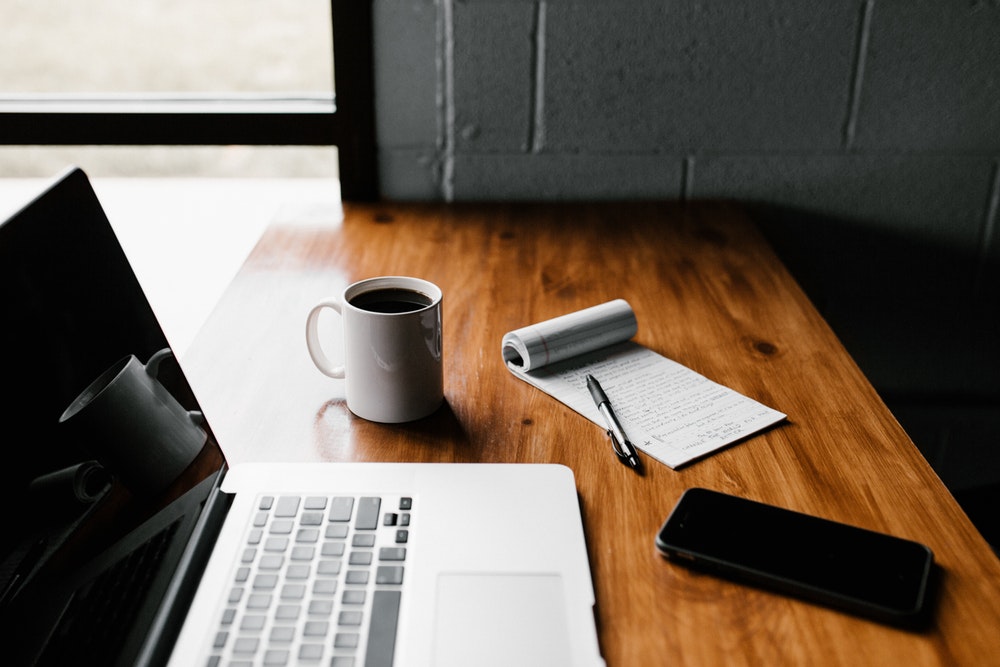 Client Communications 
& its 
Digital Presence
1
Prepared by Tanmay Nerpagar for Client
Agenda
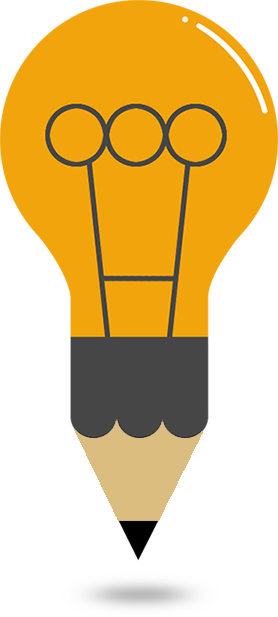 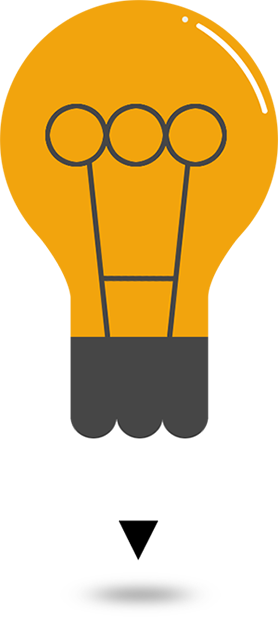 About Client Communication
Client Communications’ Digital Footprint
Areas of Improvement and Solutions
01
02
03
Prepared by Tanmay Nerpagar for Client
2
About Client Communication
Leading Medical Communications and Writing  Solutions provider
Service Offerings
Academic and Scientific Editing
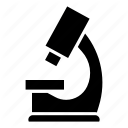 Scientific Publications
English-language workshops
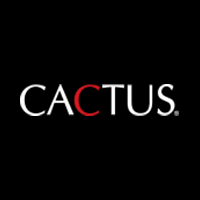 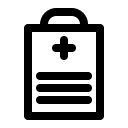 Publication Support Services
Medical Communications & Information
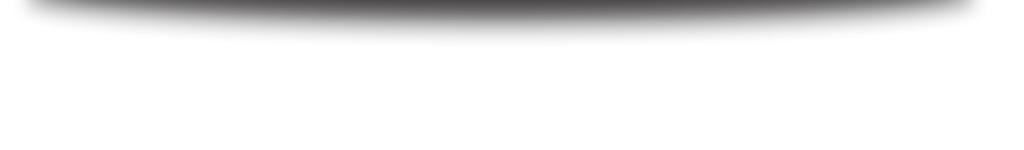 Medical Communications
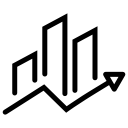 HEOR
Transcription, and Translation
Regulatory Writing
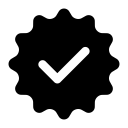 Digital
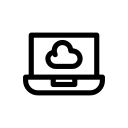 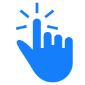 Prepared by Tanmay Nerpagar for Client
3
More about Service Offering
Client Communications’ Digital Footprint
Overall
Presence
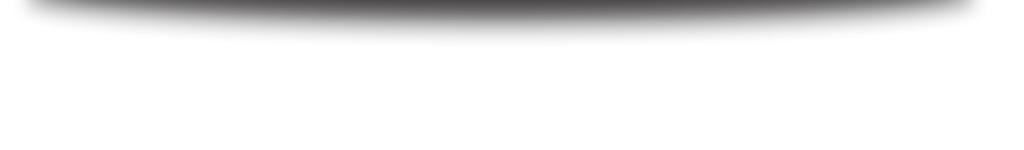 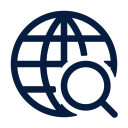 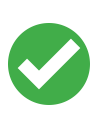 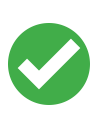 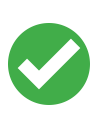 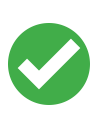 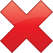 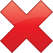 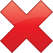 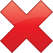 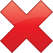 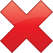 Presence
Impact
Followers / Likes
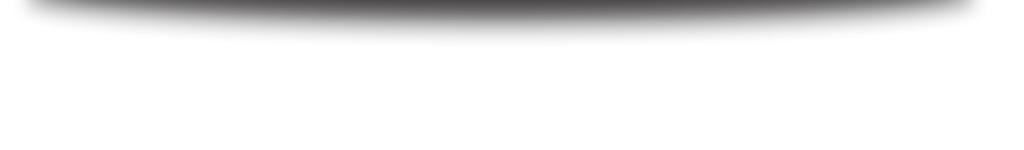 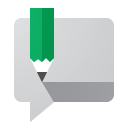 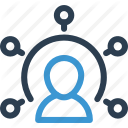 Content
Frequency of Posts  / Tweets
Impact
Content
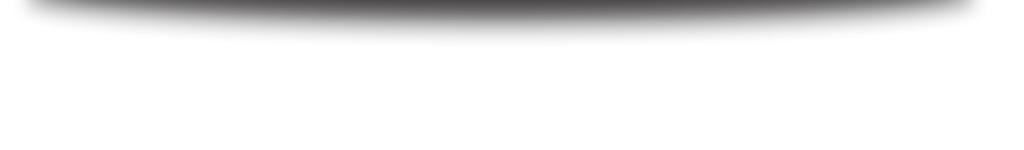 Prepared by Tanmay Nerpagar for Client
4
[Speaker Notes: Online Presence – Yes or No
Impact – 
Content – Frequency of posts]
Where should we Focus
Areas of Improvement
Solution
Search Engine Optimization
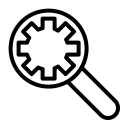 Search Engine Feed
Post content like Point of View, Industry Benchmark and Current Trends
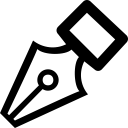 Blogs and Discussions
Increase Post
Use  Automation Tools to schedule your posts
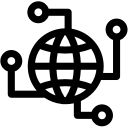 Online Presence and Impact
Click Stream Analytics
Predict the user  / Visitor base of your Digital Platform
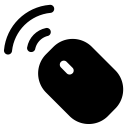 User / visitor analytics
Organize events / workshops to be in the news / Collaborate with Industry companies
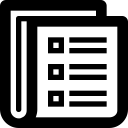 News Feeds
Create Hashtags and Create Trends
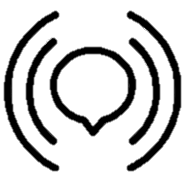 Influence
Prepared by Tanmay Nerpagar for Client
5
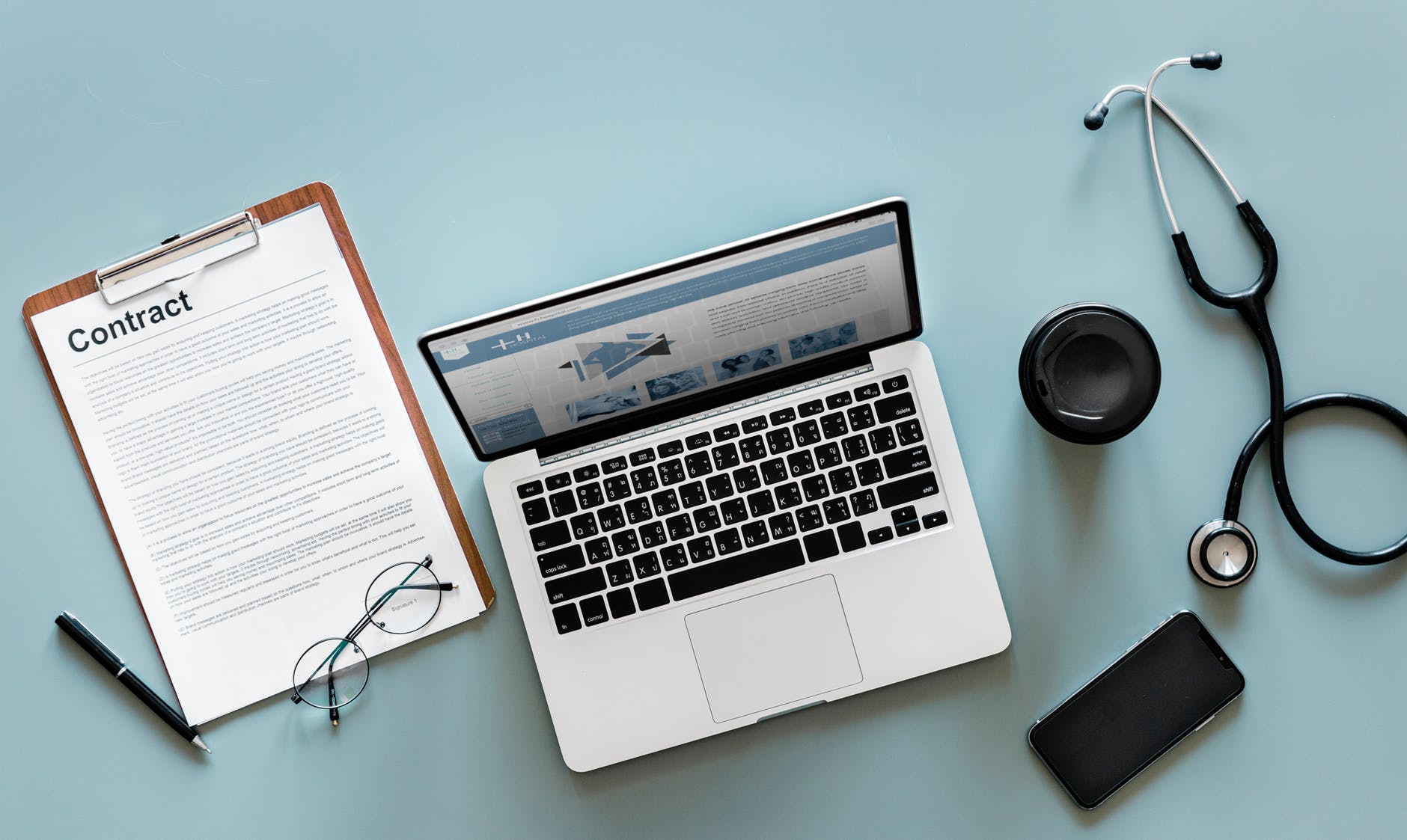 Thank You !
6
Prepared by Tanmay Nerpagar for Client
BACK
Understanding Client Offerings
Service Offerings
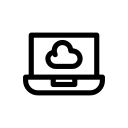 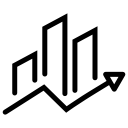 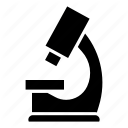 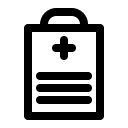 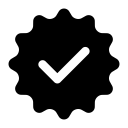 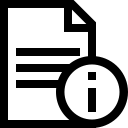 Design
Medical Communications
Medical Information
HEOR
Regulatory Writing
Digital
AAAAAA
AAAAA
AAAAAA
AAAAA
AAAAAA
AAAAAA
AAAAA
AAAAA
AAAAA
AAAAAA
AAAAA
AAAAA
AAAAA
AAAAAA
AAAAA
AAAAAA
AAAAAA
AAAAA
AAAAA
AAAAA
AAAAA
AAAAA
AAAAAA
AAAAAA
AAAAA
AAAAAA
AAAAAA
AAAAA
AAAAA
Prepared by Tanmay Nerpagar for Client
7